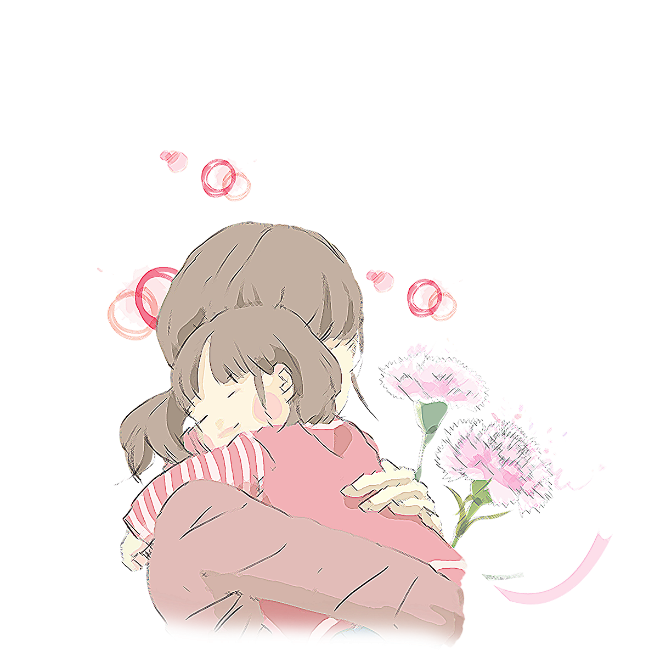 母亲节
小清新
THIS IS A ART TEMPLATE ,THE TEMPLATE THANK YOU WATCHING THIS ONE. THIS IS A ART TEMPLATE ,THE THANK YOU WATCHING THIS ONE.
目 录
01
02
03
04
TITTLE HERE
TITTLE HERE
TITTLE HERE
TITTLE HERE
Just for today I will try to live through this day only and not tackle my whole life
Just for today I will try to live through this day only and not tackle my whole life
Just for today I will try to live through this day only and not tackle my whole life
Just for today I will try to live through this day only and not tackle my whole life
第 一 部 分
THIS IS A ART TEMPLATE ,THE TEMPLATE THANK YOU WATCHING THIS ONE. THIS IS A ART TEMPLATE ,THE THANK YOU WATCHING THIS ONE.
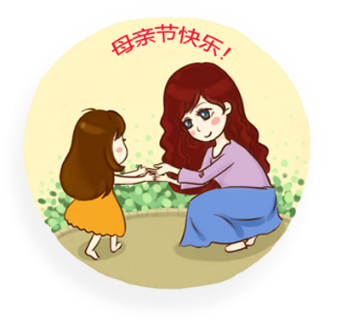 03
01
02
点击输入本栏的具体文字，简明扼要的说明分项内容，此为概念图解，请根据您的具体内容酌情修改。点击输入本栏的具体文字，简明扼要的说明分项内容
点击输入本栏的具体文字，简明扼要的说明分项内容，此为概念图解，请根据您的具体内容酌情修改。点击输入本栏的具体文字，简明扼要的说明分项内容
点击输入本栏的具体文字，简明扼要的说明分项内容，此为概念图解，请根据您的具体内容酌情修改。点击输入本栏的具体文字，简明扼要的说明分项内容
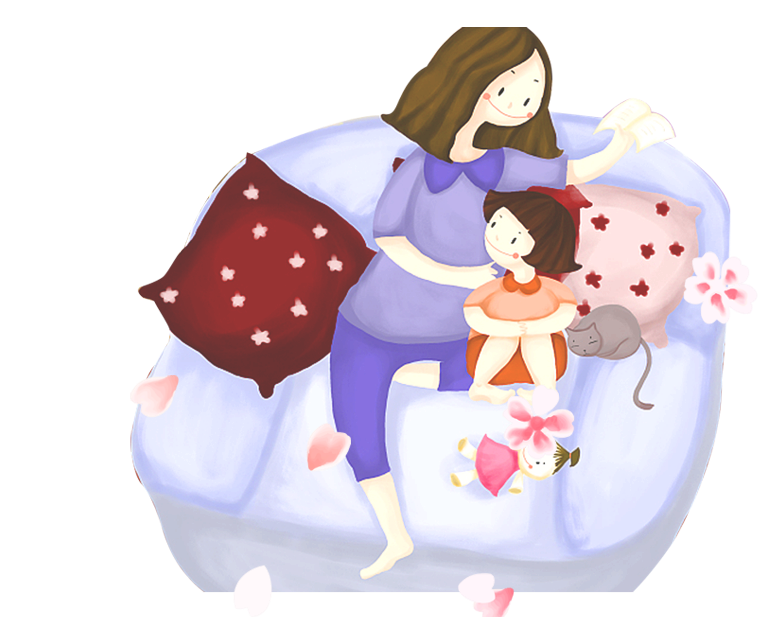 TITLE HERE
点击输入本栏的具体文字，简明扼要的说明分项内容，此为概念图解，请根据您的具体内容酌情修改。点击输入本栏的具体文字
TITLE HERE
点击输入本栏的具体文字，简明扼要的说明分项内容，此为概念图解，请根据您的具体内容酌情修改。点击输入本栏的具体文字
TITLE HERE
点击输入本栏的具体文字，简明扼要的说明分项内容，此为概念图解，请根据您的具体内容酌情修改。点击输入本栏的具体文字
点击输入本栏的具体文字，简明扼要的说明分项内容，此为概念图解，请根据您的具体内容酌情修改。点击输入本栏的具体文字，简明扼要的说明分项内容
点击添加标题
点击输入本栏的具体文字，简明扼要的说明分项内容，此为概念图解，请根据您的具体内容酌情修改。点击输入本栏的具体文字，简明扼要的说明分项内容
点击添加标题
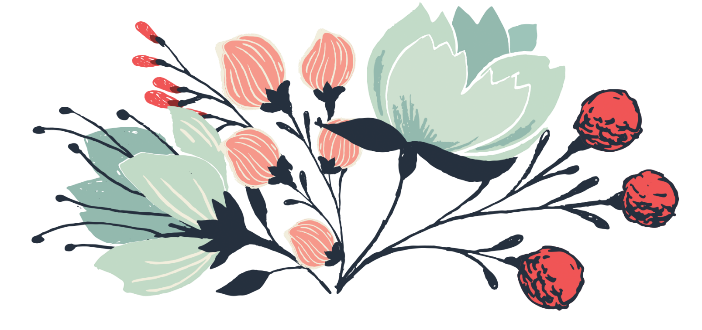 点击添加标题
点击输入本栏的具体文字，简明扼要的说明分项内容，此为概念图解，请根据您的具体内容酌情修改。点击输入本栏的具体文字，简明扼要的说明分项内容
点击添加标题
点击输入本栏的具体文字，简明扼要的说明分项内容，此为概念图解，请根据您的具体内容酌情修改。点击输入本栏的具体文字，简明扼要的说明分项内容
第 二 部 分
THIS IS A ART TEMPLATE ,THE TEMPLATE THANK YOU WATCHING THIS ONE. THIS IS A ART TEMPLATE ,THE THANK YOU WATCHING THIS ONE.
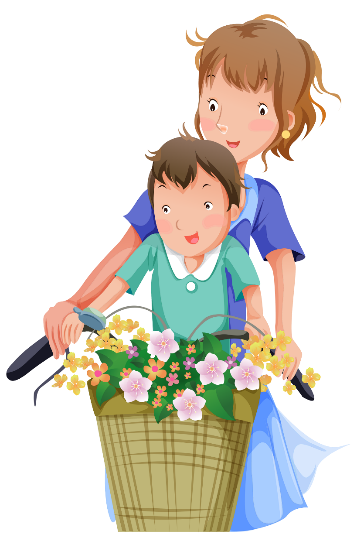 01
02
Tittle here
Tittle here
点击输入本栏的具体文字，简明扼要的说明分项内容，此为概念图解，请根据您的具体内容酌情修改。点击输入本栏的具体文字，简明扼要的说明分项内容
点击输入本栏的具体文字，简明扼要的说明分项内容，此为概念图解，请根据您的具体内容酌情修改。点击输入本栏的具体文字，简明扼要的说明分项内容
90%
80%
70%
70%
70%
TITLE HERE
点击输入本栏的具体文字，简明扼要的说明分项内容，此为概念图解，请根据您的具体内容酌情修改。点击输入本栏的具体文字，简明扼要的说明分项内容
点击输入本栏的具体文字，简明扼要的说明分项内容，此为概念图解
文字内容
文字内容
文字内容
文字内容
文字内容
第 三 部 分
THIS IS A ART TEMPLATE ,THE TEMPLATE THANK YOU WATCHING THIS ONE. THIS IS A ART TEMPLATE ,THE THANK YOU WATCHING THIS ONE.
03
02
01
ADD YOUR TITLE
ADD YOUR TITLE
ADD YOUR TITLE
点击输入本栏的具体文字，简明扼要的说明分项内容，此为概念图解，请根据您的具体内容酌情修改。点击输入本栏的具体文字，简明扼要的说明分项内容
点击输入本栏的具体文字，简明扼要的说明分项内容，此为概念图解，请根据您的具体内容酌情修改。点击输入本栏的具体文字，简明扼要的说明分项内容
点击输入本栏的具体文字，简明扼要的说明分项内容，此为概念图解，请根据您的具体内容酌情修改。点击输入本栏的具体文字，简明扼要的说明分项内容
第 四 部 分
THIS IS A ART TEMPLATE ,THE TEMPLATE THANK YOU WATCHING THIS ONE. THIS IS A ART TEMPLATE ,THE THANK YOU WATCHING THIS ONE.
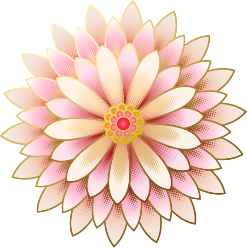 点击添加标题
点击添加标题
点击输入本栏的具体文字，简明扼要的说明分项内容，此为概念图解，请根据您的具体内容酌情修改。点击输入本栏的具体文字，简明扼要的说明分项内容，此为概念图解。
点击输入本栏的具体文字，简明扼要的说明分项内容，此为概念图解，请根据您的具体内容酌情修改。点击输入本栏的具体文字，简明扼要的说明分项内容，此为概念图解。
点击输入本栏的具体文字，简明扼要的说明分项内容，此为概念图解，请根据您的具体内容酌情修改。点击输入本栏的具体文字，简明扼要的说明分项内容，此为概念图解。
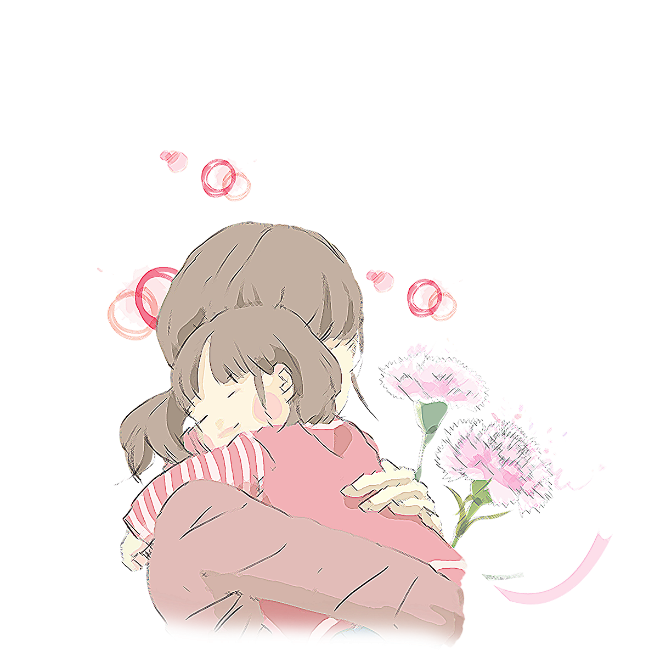 谢

谢
小清新
THIS IS A ART TEMPLATE ,THE TEMPLATE THANK YOU WATCHING THIS ONE. THIS IS A ART TEMPLATE ,THE THANK YOU WATCHING THIS ONE.